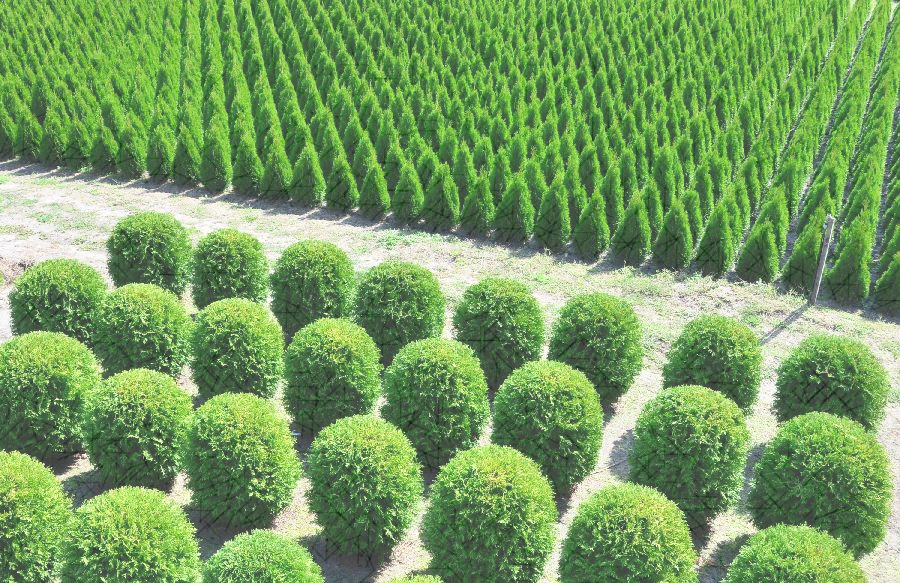 Лісові розсадники
Розсадником називається спеціальна земельна ділянка, призначена для вирощування садивного матеріалу, який в подальшому використають для лісорозведення і штучного лісовідновлення, озеленення міст, населених пунктів і створення захисних лісових насаджень і плодових садів.
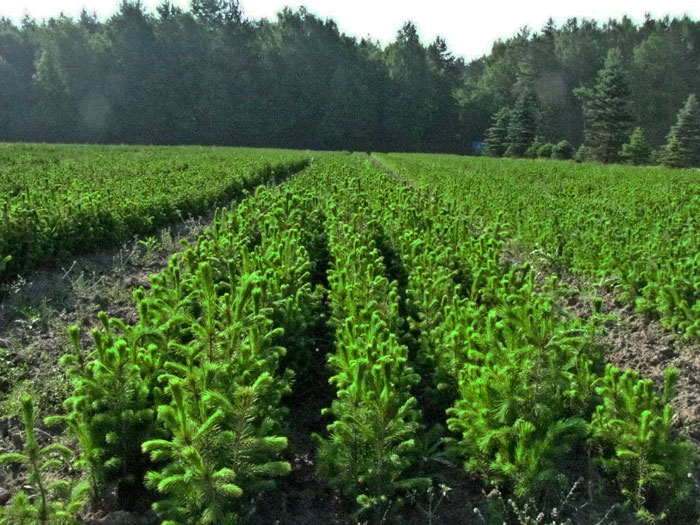 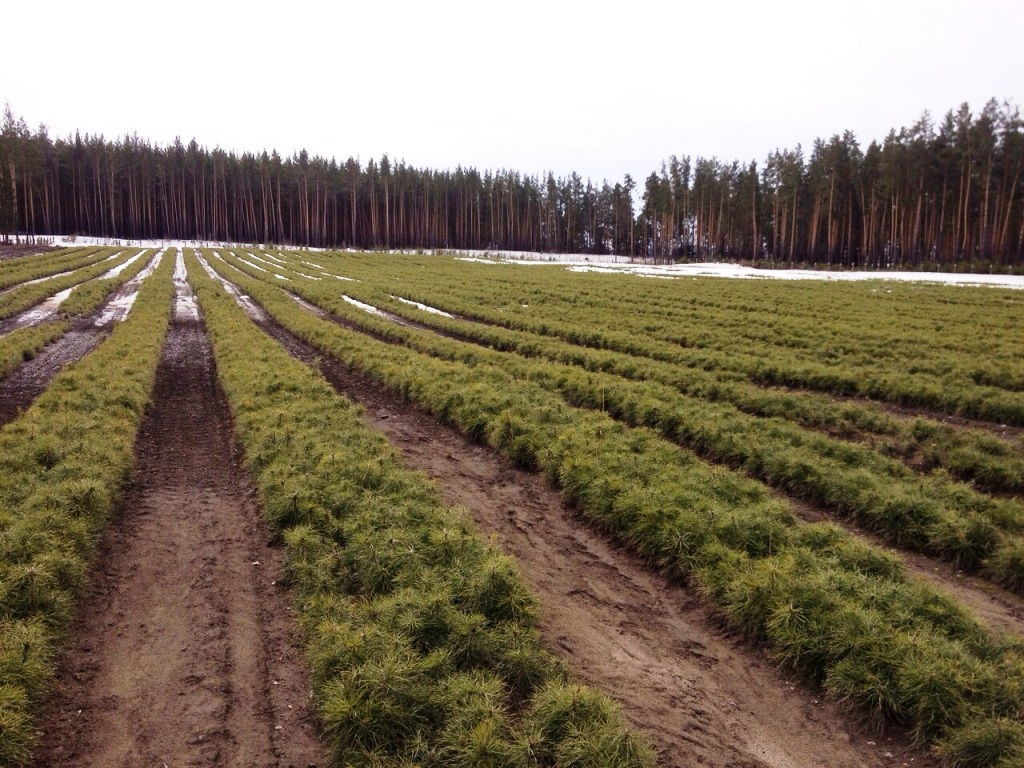 Класифікації лісових розсадників
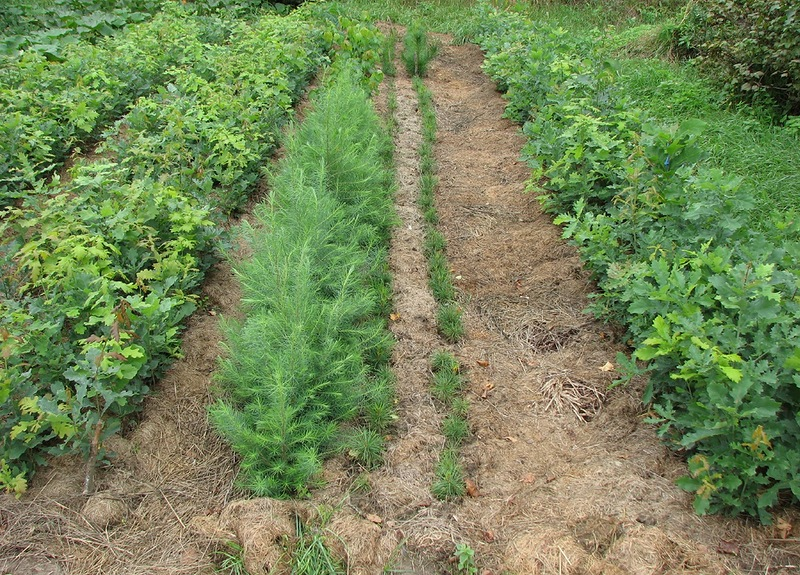 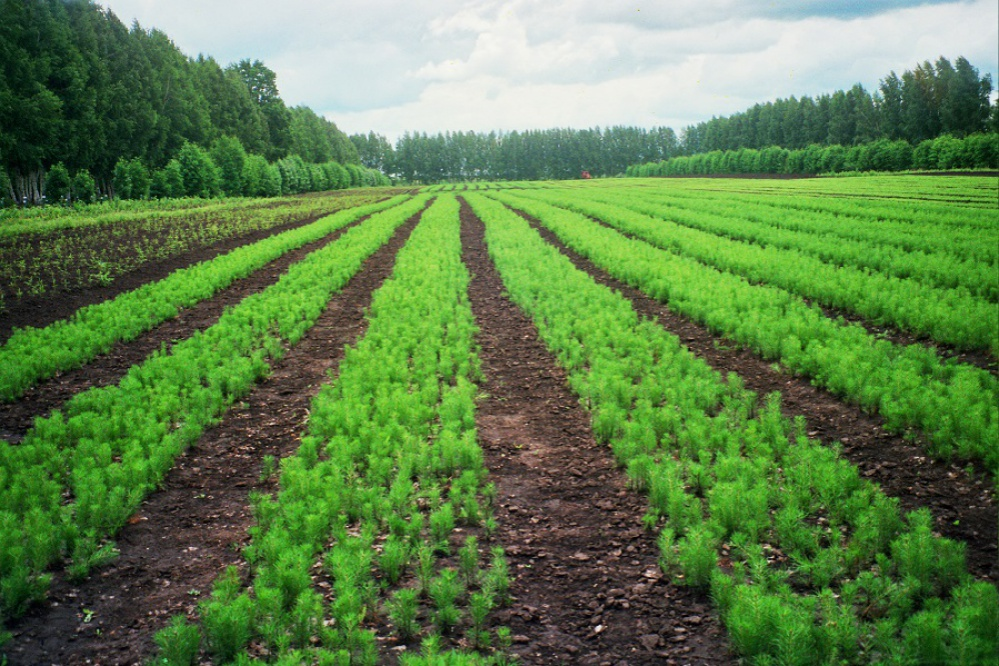 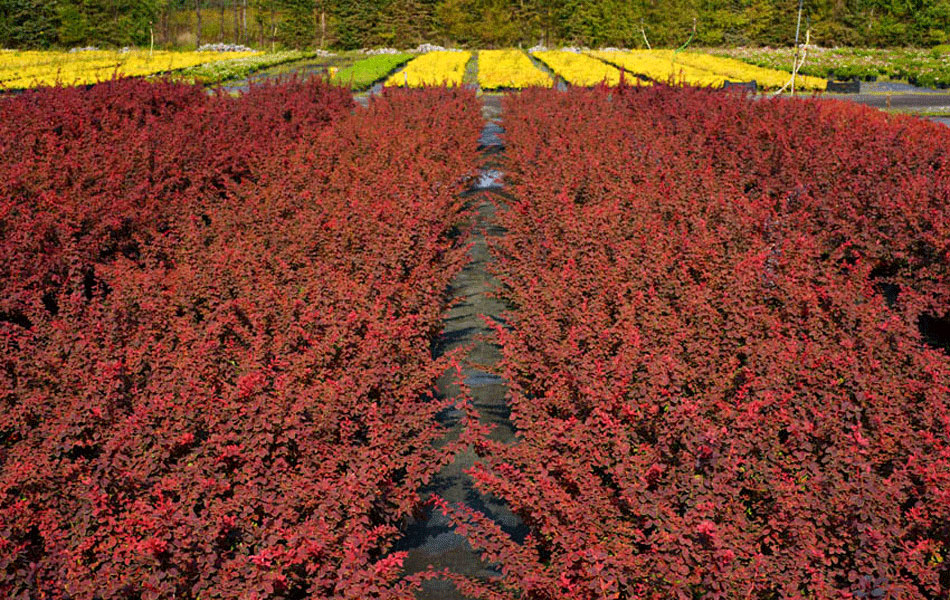 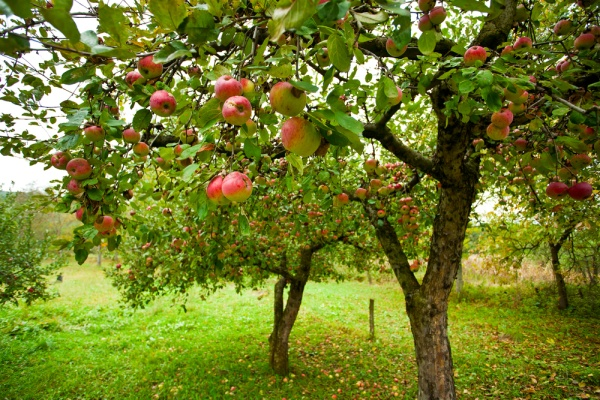 Тимчасові лісові розсадники організовують, як правило, у важкодоступних районах зони основних лісозаготівель і на невеликій площі (в межах до 1 га)
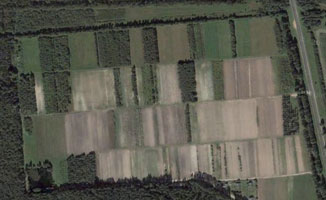 За принципом організації території розсадники поділяються на:
Види садивного матеріалу, що використовуються в лісових розсадниках
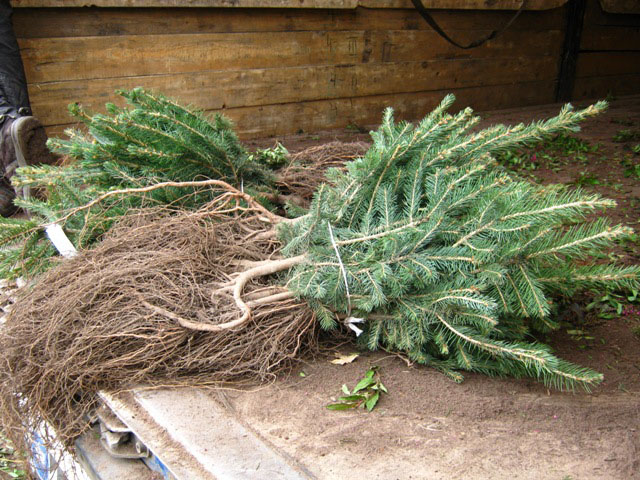 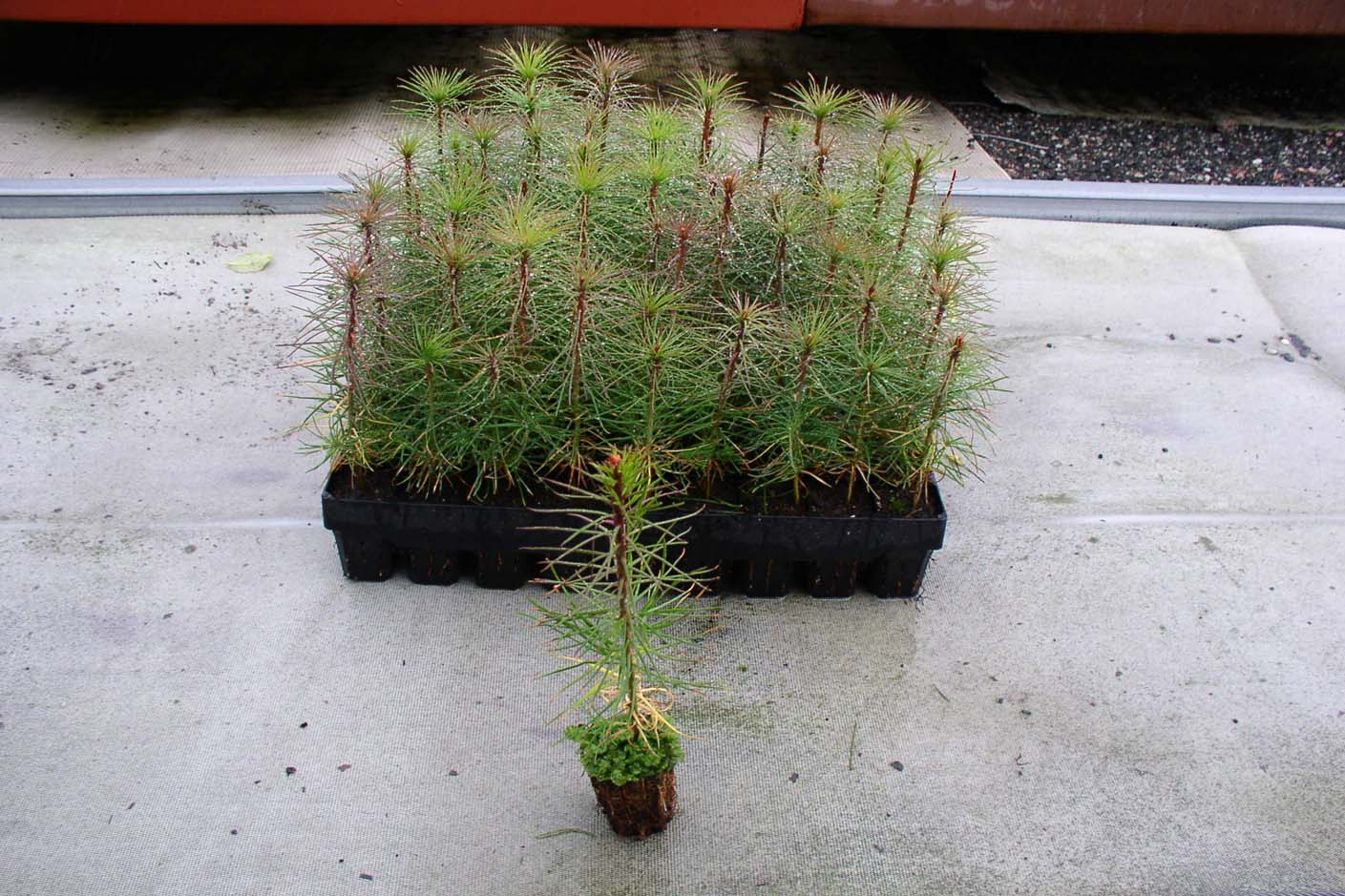 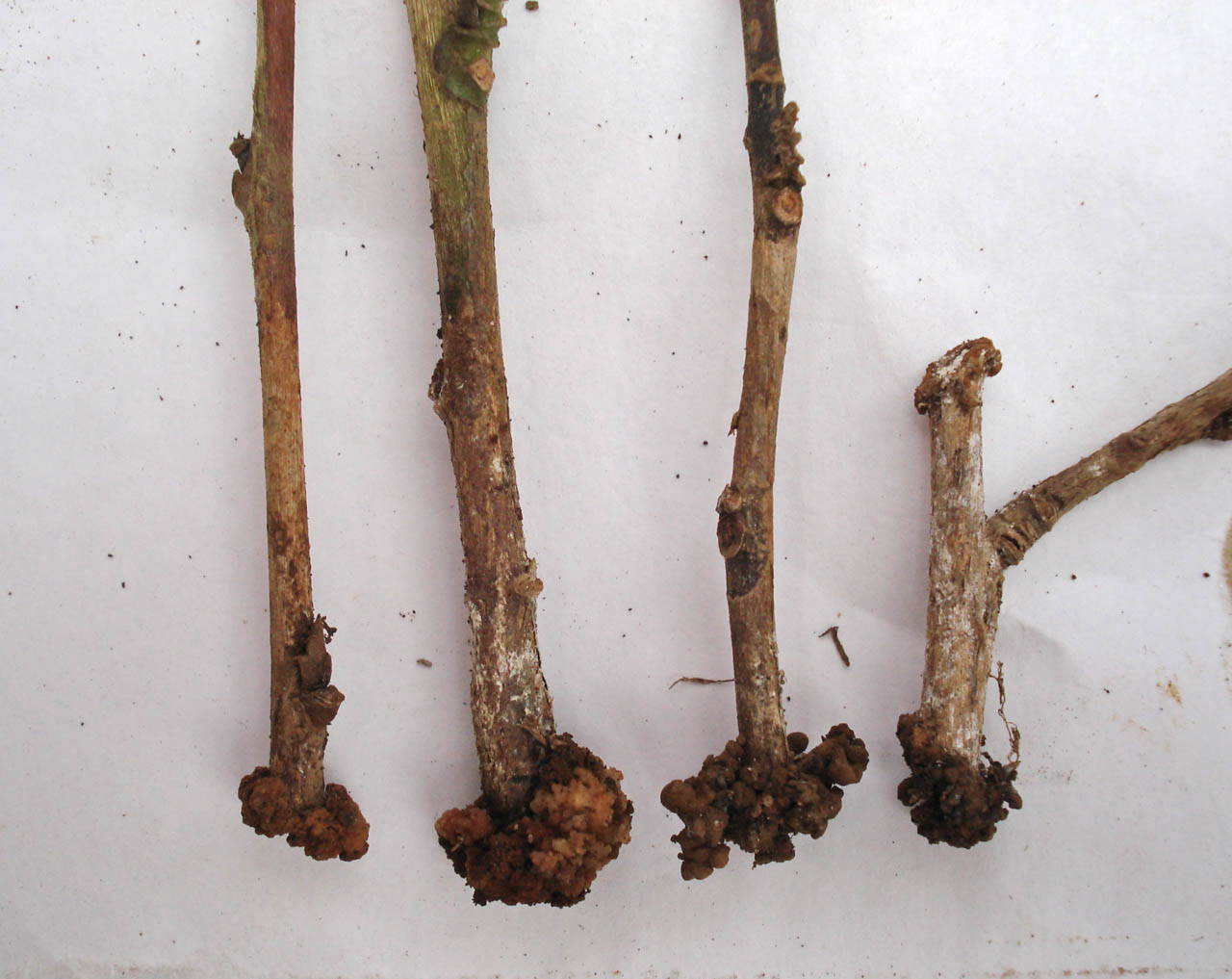 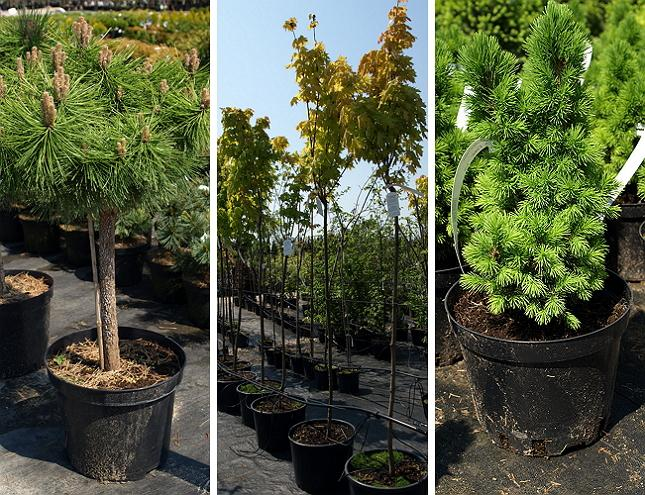 Структура лісового розсадника
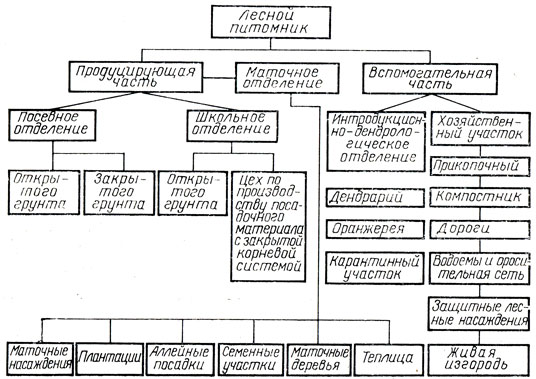 Оптимальні площі лісових розсадників
При визначенні оптимальних площ постійних лісових розсадників і їх техніко-економічних показників потрібно враховувати такі вихідні та розрахункові дані: 

Потреба в посадковому матеріалі основних лісоутворюючих порід і розрахунки площ розсадників різних виробничих потужностей. 
Оптові ціни на посадковий матеріал для визначення річного обсягу продукції. 
Розрахунково-технологічні карти на вирощування посадкового матеріалу для визначення собівартості продукції. 
Типові проекти для різних лісорослинних умов і капітальних вкладень на організацію розсадників.
Транспортні кошти на підвезення посадкового матеріалу на лісокультурну площу.
Особливості вибору ділянки під лісовий розсадник
При виборі ділянки під лісовий розсадник беруть до уваги:
загальну розрахункову площу розсадника; 
відповідність лісорослинних умов ділянки (грунтових, гідрологічних, рельєфу, експозиції) біології вирощуваних порід;
наявність під'їзних шляхів; 
джерела водопостачання або можливість створення штучних джерел зрошення; 
відповідність конфігурації ділянки ефективному використанню машин і механізмів; 
природоохоронні та санітарно-гігієнічні вимоги; 
наявність навколишньої рослинності; 
наявність шкідників і хвороб дерев і чагарників; 
можливість підключення розсадника до інженерних комунікацій.
Організація території лісового розсадника
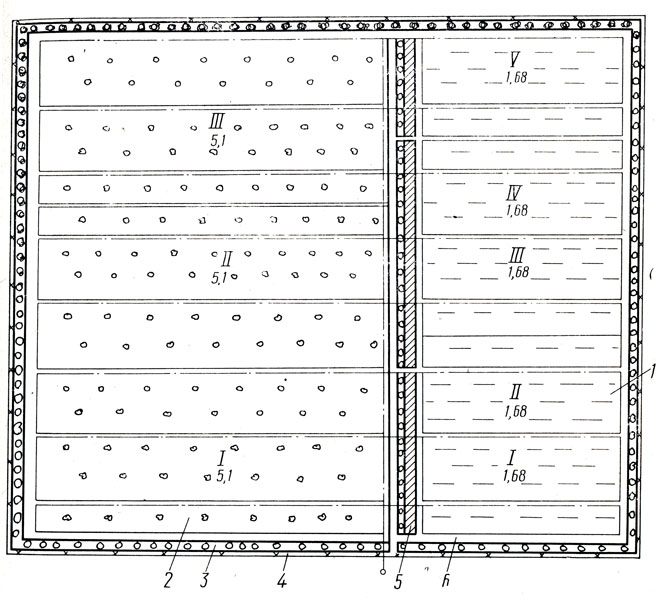 Організація території лісового розсадника площею 30 га зі зрошенням: 

1 - посівне відділення; 
2 - шкільне відділення; 
3 - лісосмуги; 
4 - жива огорожа; 
5 - ділянки для прикопки посадкового матеріалу, приготування компосту та інших господарських цілей; 
6 - дороги і смуги з гідрантами. 
IV - поля сівозмін 
1,68 і 5,1 - розмір ділянки, га
Захисні лісові смуги у лісових розсадниках
При організації лісового розсадника в незахищеному природним лісом місці необхідно закласти спеціальні захисні лісові смуги. Захисні лісові смуги - багаторічні насадження, тому проектувати їх потрібно одночасно з організацією території лісового розсадника. При проектуванні лісових смуг слід визначити їх розміщення, конструкцію, породний склад, враховуючи особливості лісорослинної зони, рельєф і конфігурацію ділянок, розміщення і розміри полів сівозміни, розташування розбитих кварталів, напрямок посадок, дорожню мережу.
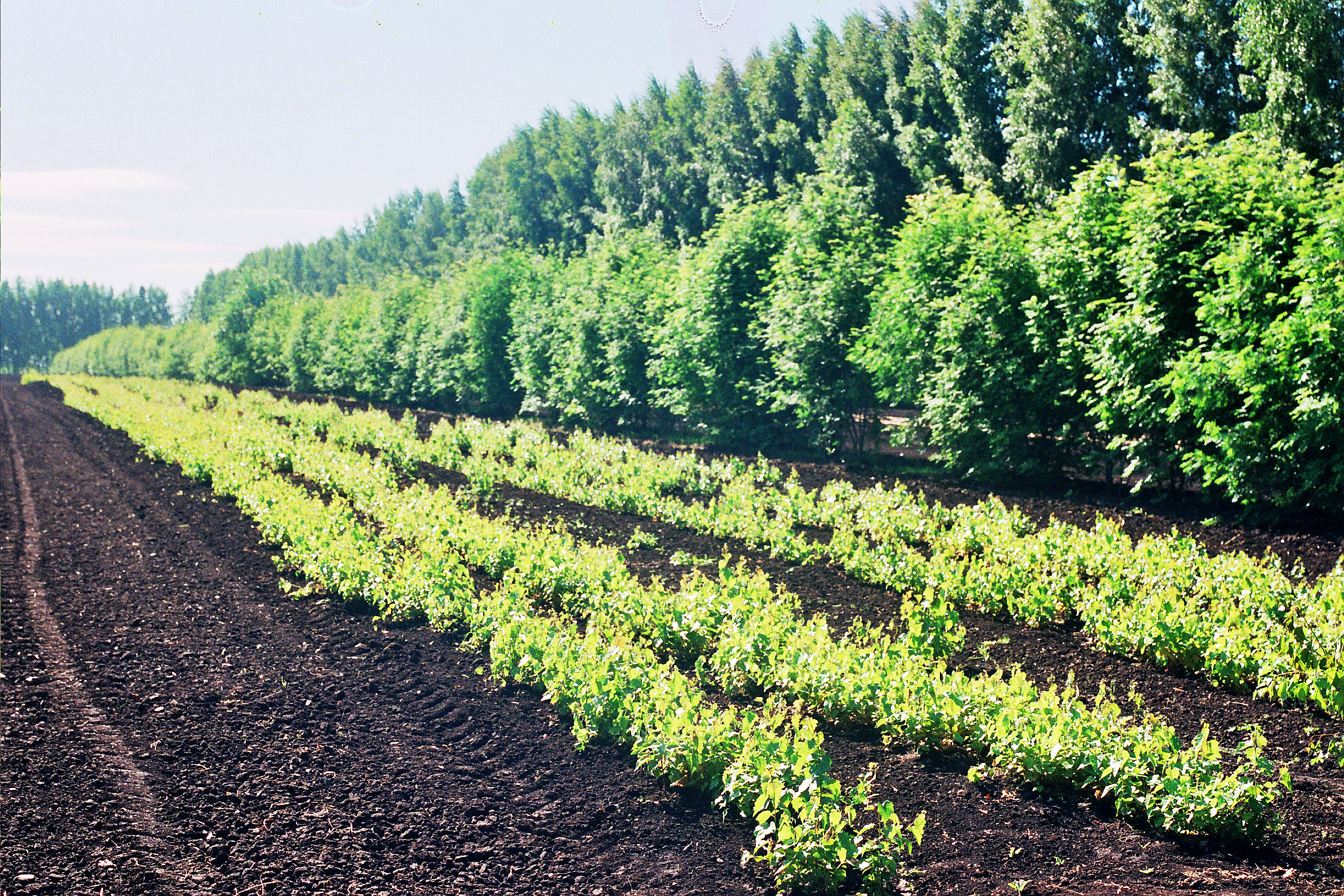 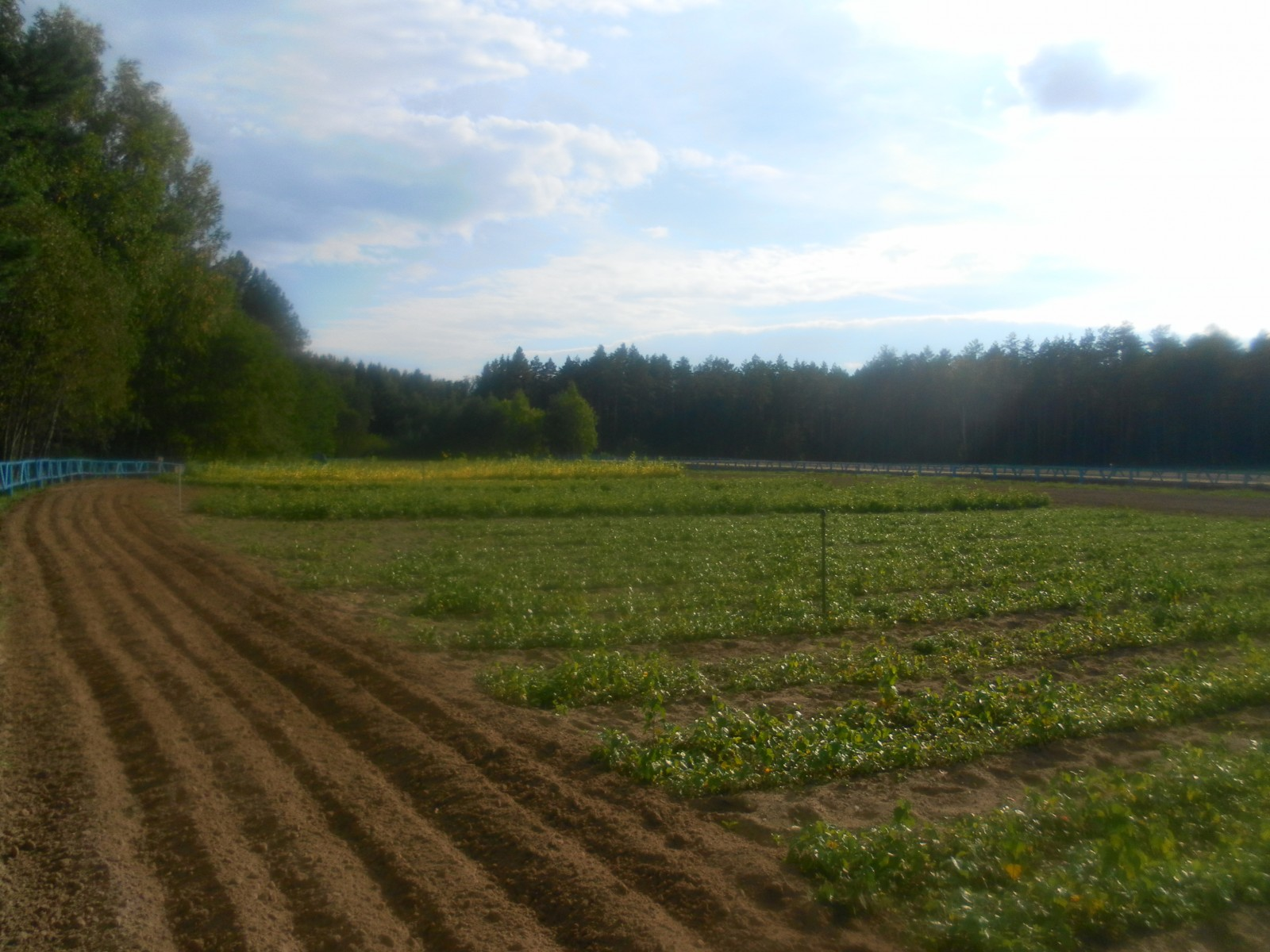 Будівлі та споруди у лісовому розсаднику
У перелік будівель і споруд в лісовому розсаднику входять: контора розплідника, гараж для автомашин і тракторів, склад паливно-мастильних матеріалів, склад або навіс для зберігання машин і знарядь, склади для зберігання отрутохімікатів, мінеральних добрив, господарського інвентарю, склад лісового насіння з приміщенням для стратифікації, склад-холодильник або льодовик для зберігання посадкового матеріалу, теплиці з поліетиленовим покриттям, Фумігаційна камера, санітарно-побутові приміщення, житлові будівлі зі службами.
Будинки і споруди розміщують на садибі розсадника з урахуванням вимог протипожежної безпеки та санітарно-гігієнічних норм. Будівництво адміністративно-управлінських, виробничих і житлових будівель в розпліднику здійснюють за спеціальними типовими проектами, дозволеним для використання в лісовому господарстві.
Таким чином, лісовий розсадник – доволі складна структура, що має певні вимоги до його організації, спорудження, утримання та догляду.  Продукцією лісових розсадників є саджанці , що в майбутньому будуть використовуватися  для створення нових насаджень, озеленення та  ін. В умовах лісового розсадника можливе  вирощування рослин, з яких потім можна отримати елітне та сортове насіння.
Тож, лісовий розсадник – це не лише «фабрика» для лісорозведення, а й ще гарне джерело рослин для інших цілей.
Література
Бабич Н.А., Набатов Н.М. Лесные культуры 2-е изд., перераб. и доп. - Архангельск: С(А)ФУ, 2010. - 166 с.
Новосельцева А. И., Смирнов H. А. Справочник по лесным питомникам. - М.: Лесн. пром-сть, 1983. - 280 с., ил.
Родин А. Р., Родин С. А. Лесные культуры и лесомелиорация. — М.: Агропромиздат, 1987. — С. 88-90. — 320 с.
Лисин, С. С. Лесные питомники. - М. : Сельхозгиз, 1961. - 256 с.
Мелехов И.С. Лесоводство 2-е изд. доп., испр. - М.: МГУЛ, 2003. - 320 с.